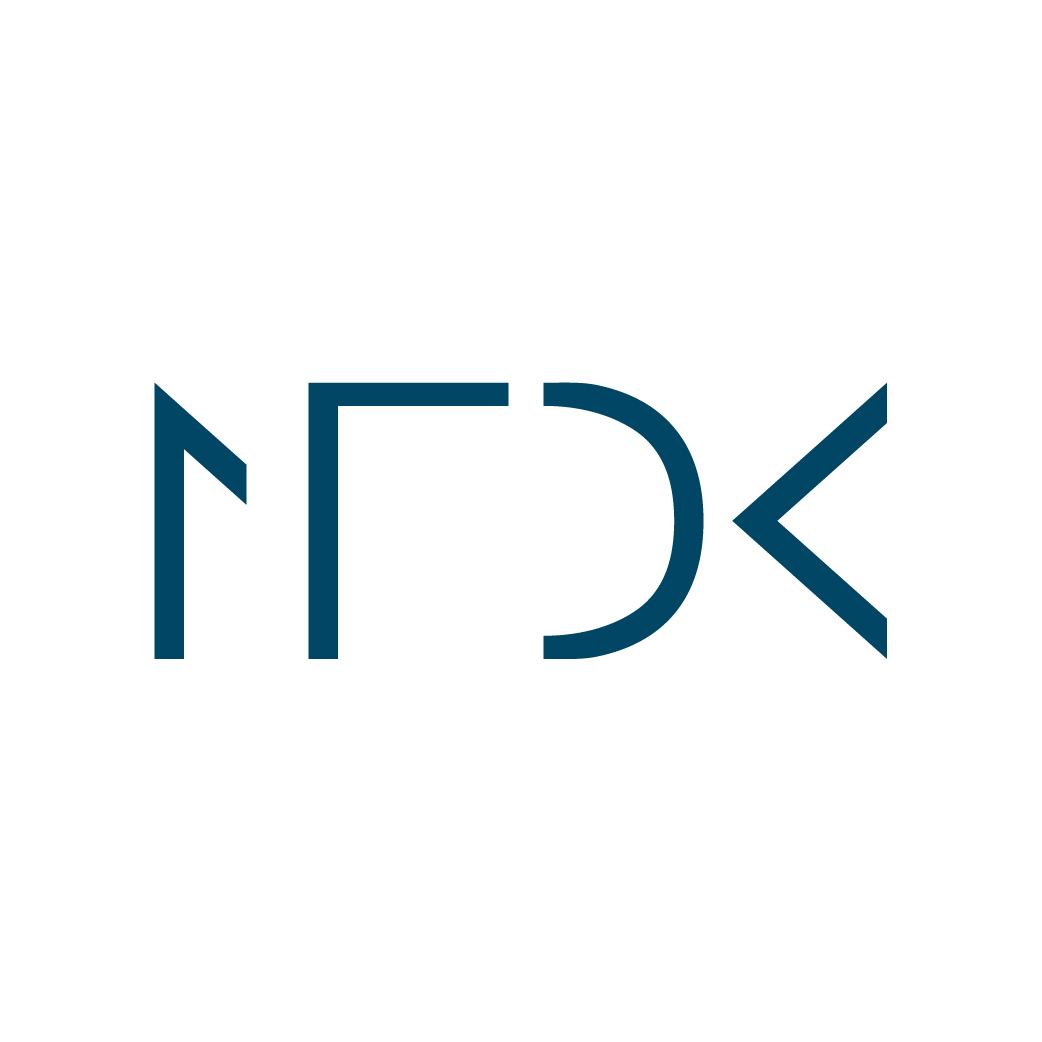 Műszaki Tudományos Diákköri Konferencia
A TMD részéről, Serb Tímea-Andreea
Kezdetek
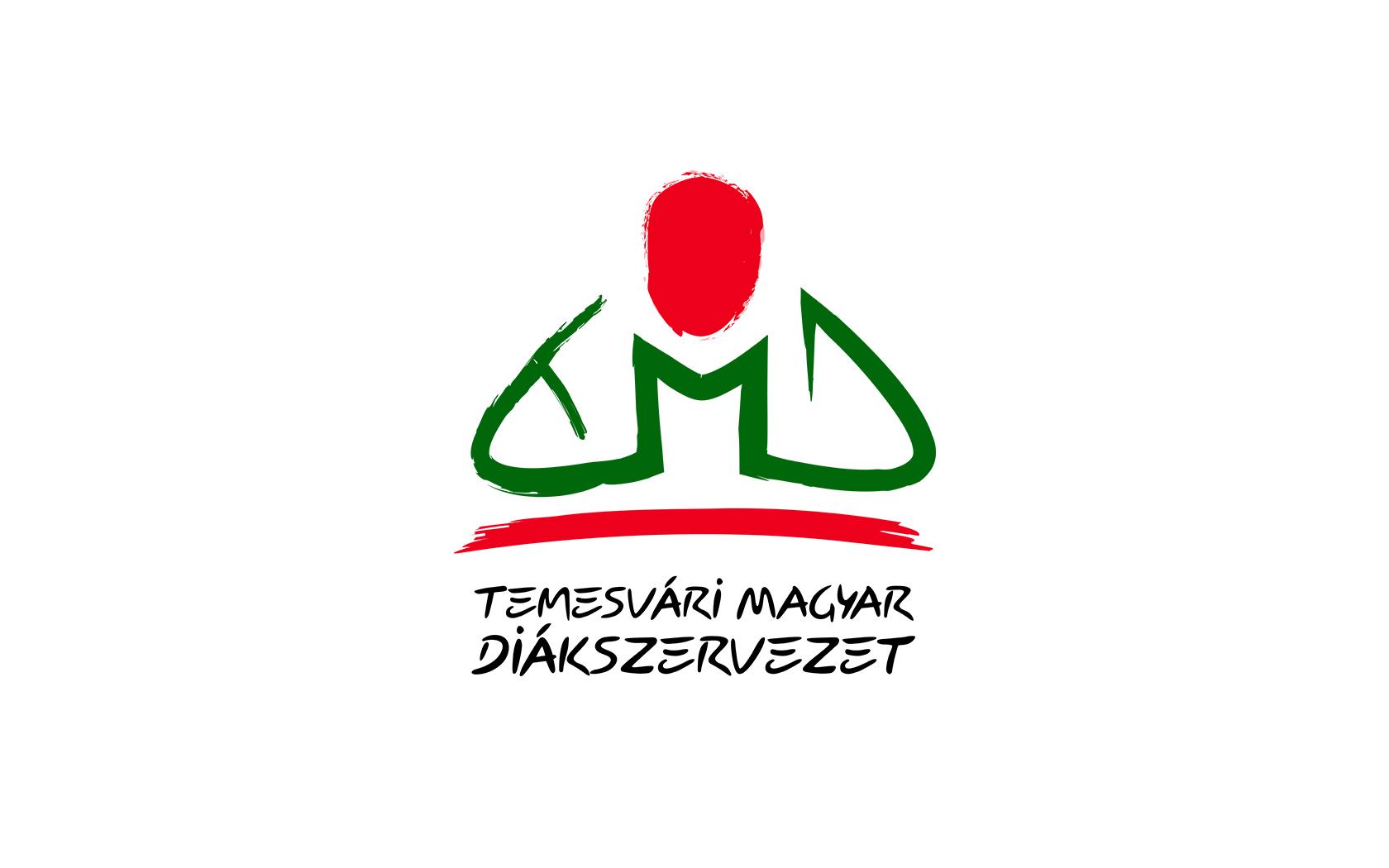 1990. Január 17-én a Temesvári Műszaki Egyetem Villamosmérnöki Karának 101-es termében gyűlt össze
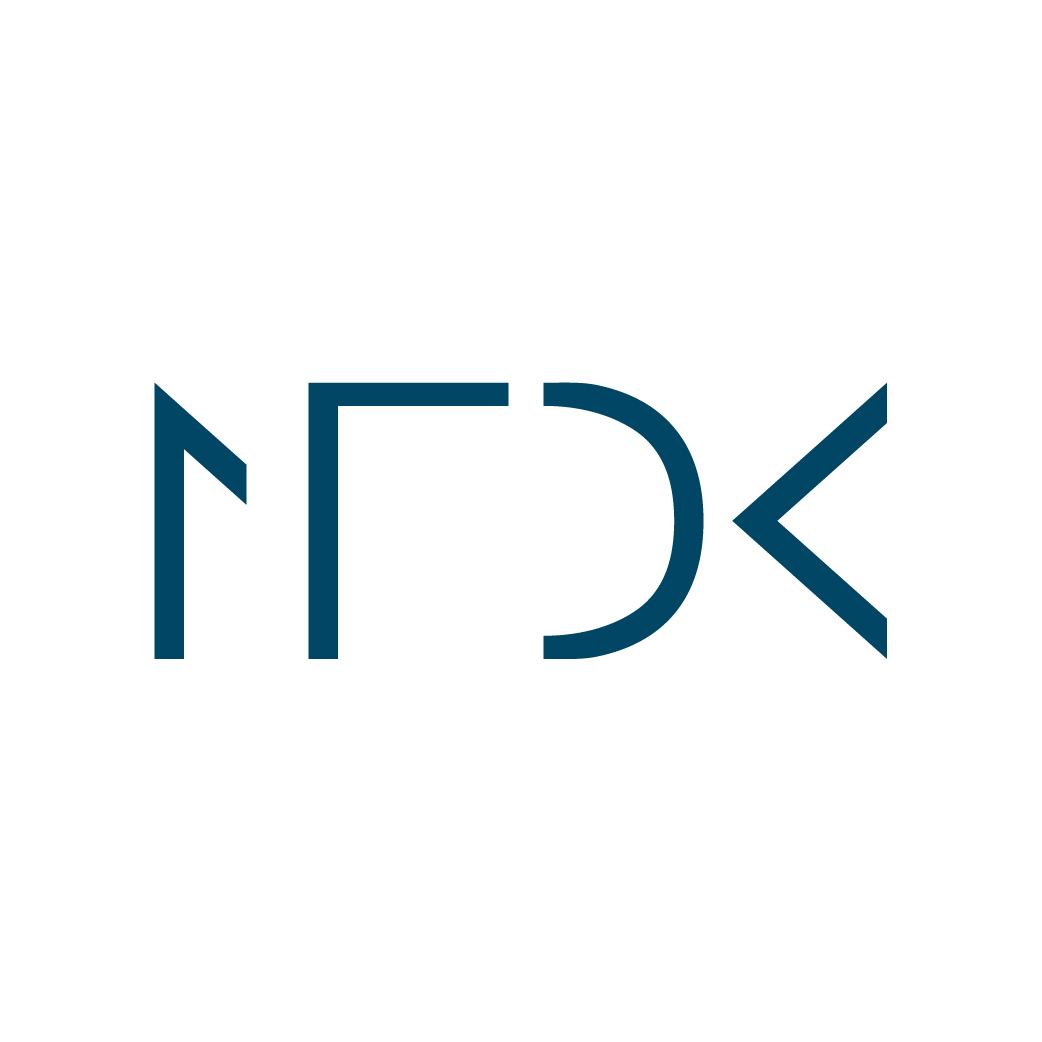 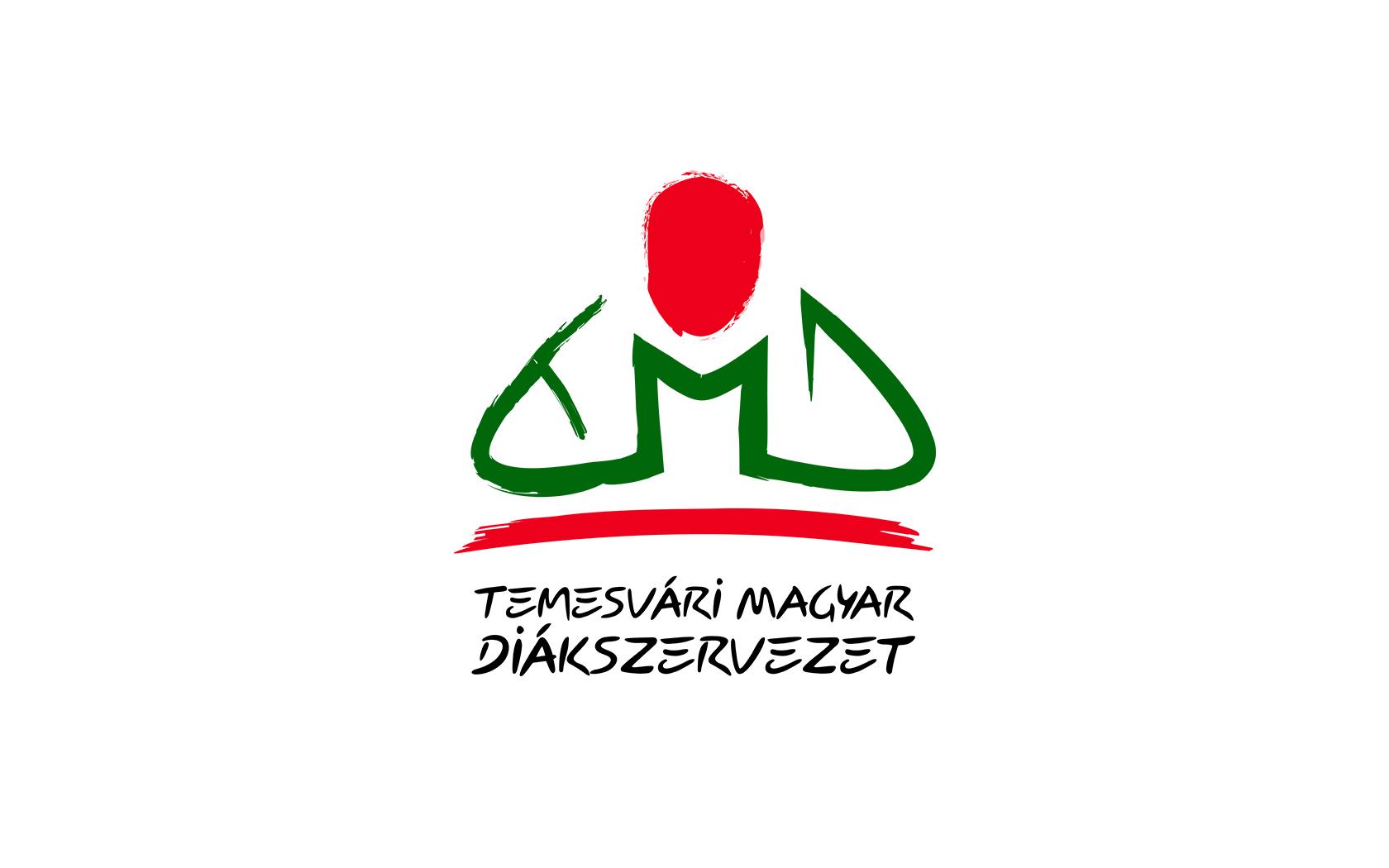 Idővonal:
XXI. MTDK
-ONLINE-
Első Tudományos Diákkonferencia
III. HTMMDTDK
XXII. MTDK
- ONLINE -
. . .
2020
2021
2001
1999
2019
2000
XX. MTDK
II. Határon Túli Műszakis Magyar Diákok Tudományos Diákkonferencia
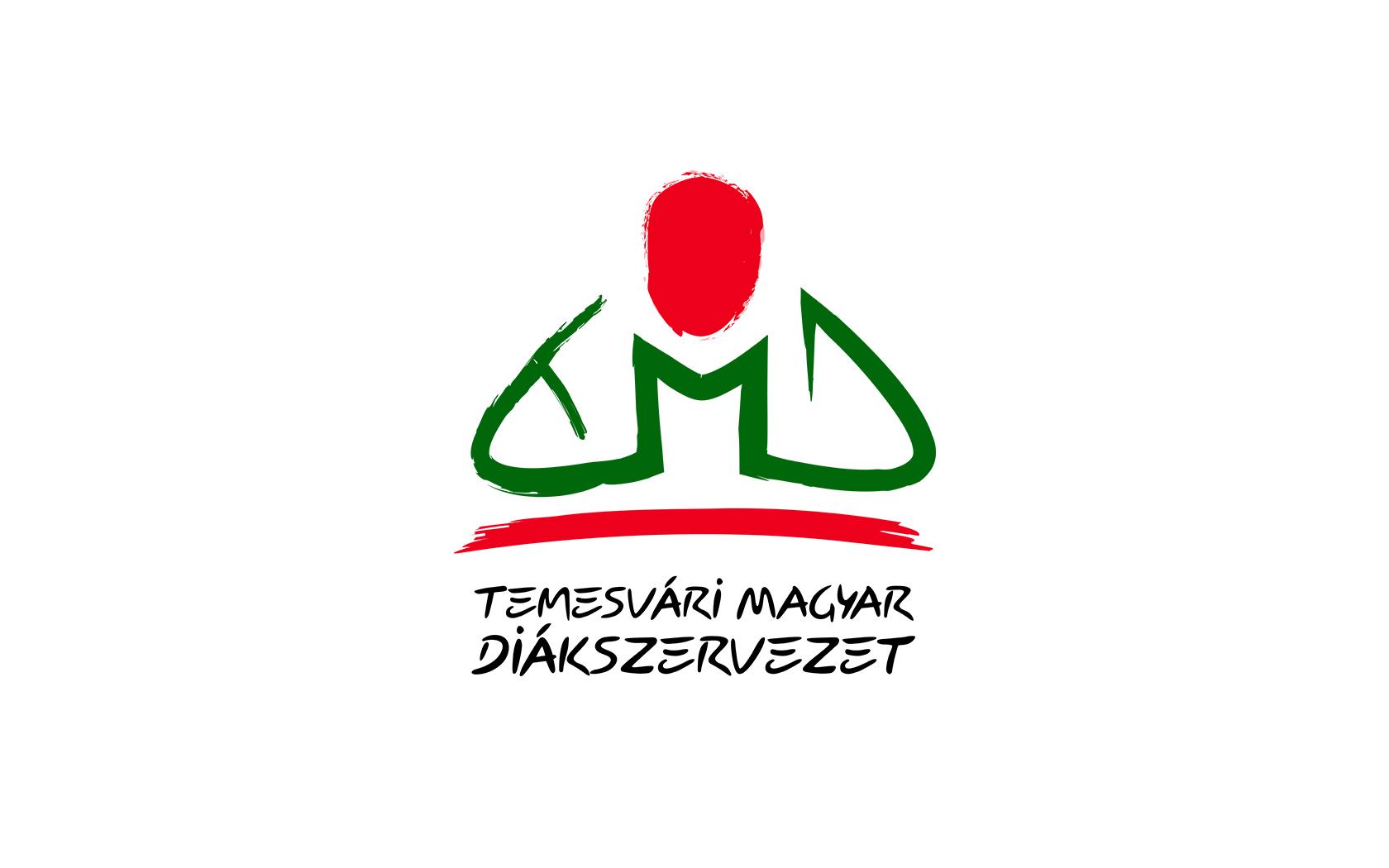 Akik még hzzájárulnak:
EMTE
TME
Sapinentia Erdélyi Magyar Tudományegyetem
Temes­vári Műszaki Egyetem (TME) Politehnica Alapítványa
1
2
Tudományos Diákkörök Határok Nélkül
3
4
Óbudai Egyetem
ÓE
HTDK
Szakosztályok
1.    Automatizálás és alkalmazott informatika
2.    Villamosmérnöki
3.    Gépészmérnöki
4.    Építőmérnöki és Építész
5.    Vegyészmérnöki
 Könnyűipari mérnöki

 Poszter-szesszió 



* A beérkezett dolgozatok alapján indulhatnak új szakosztályok is
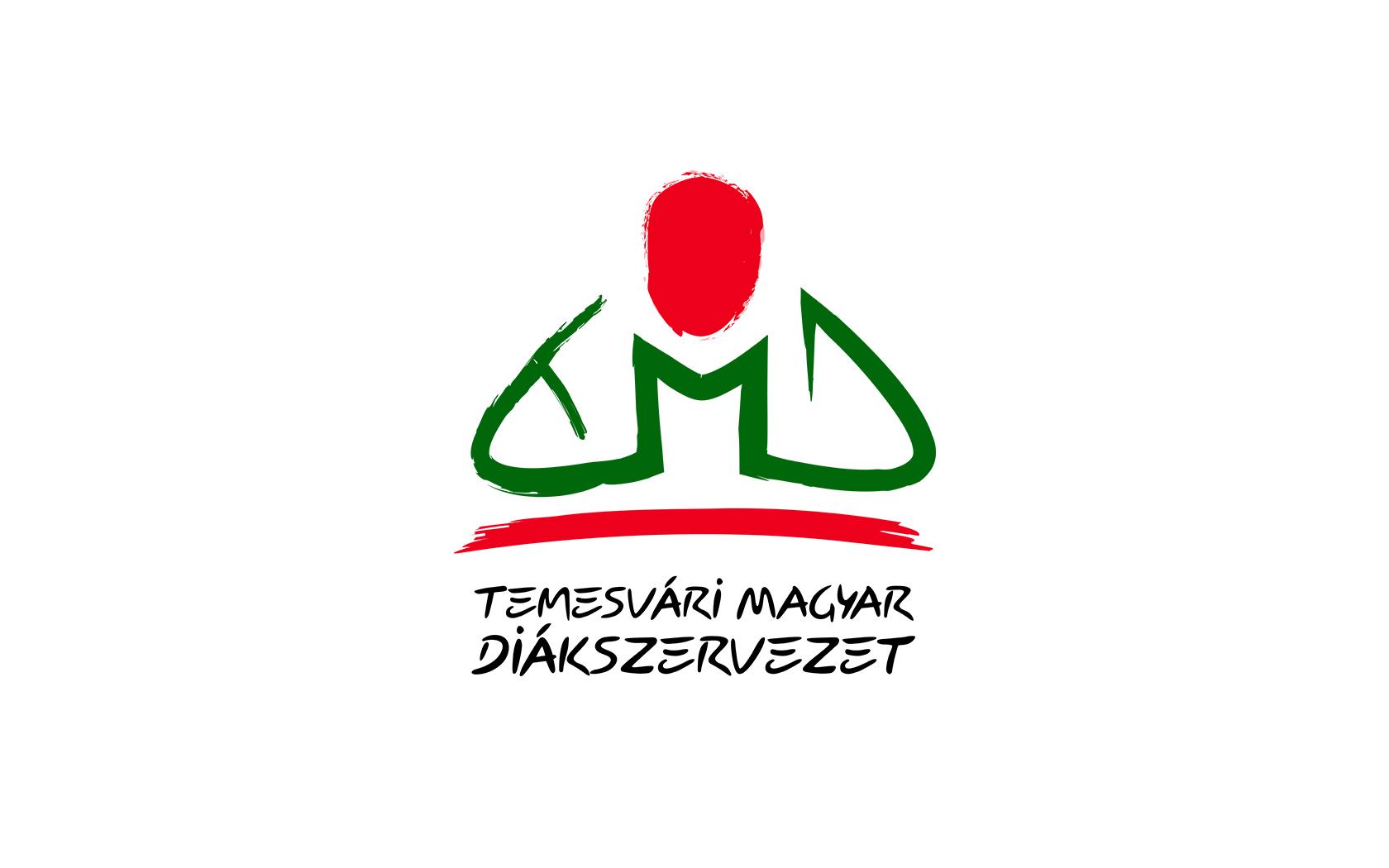 4 éves visszatekintés:
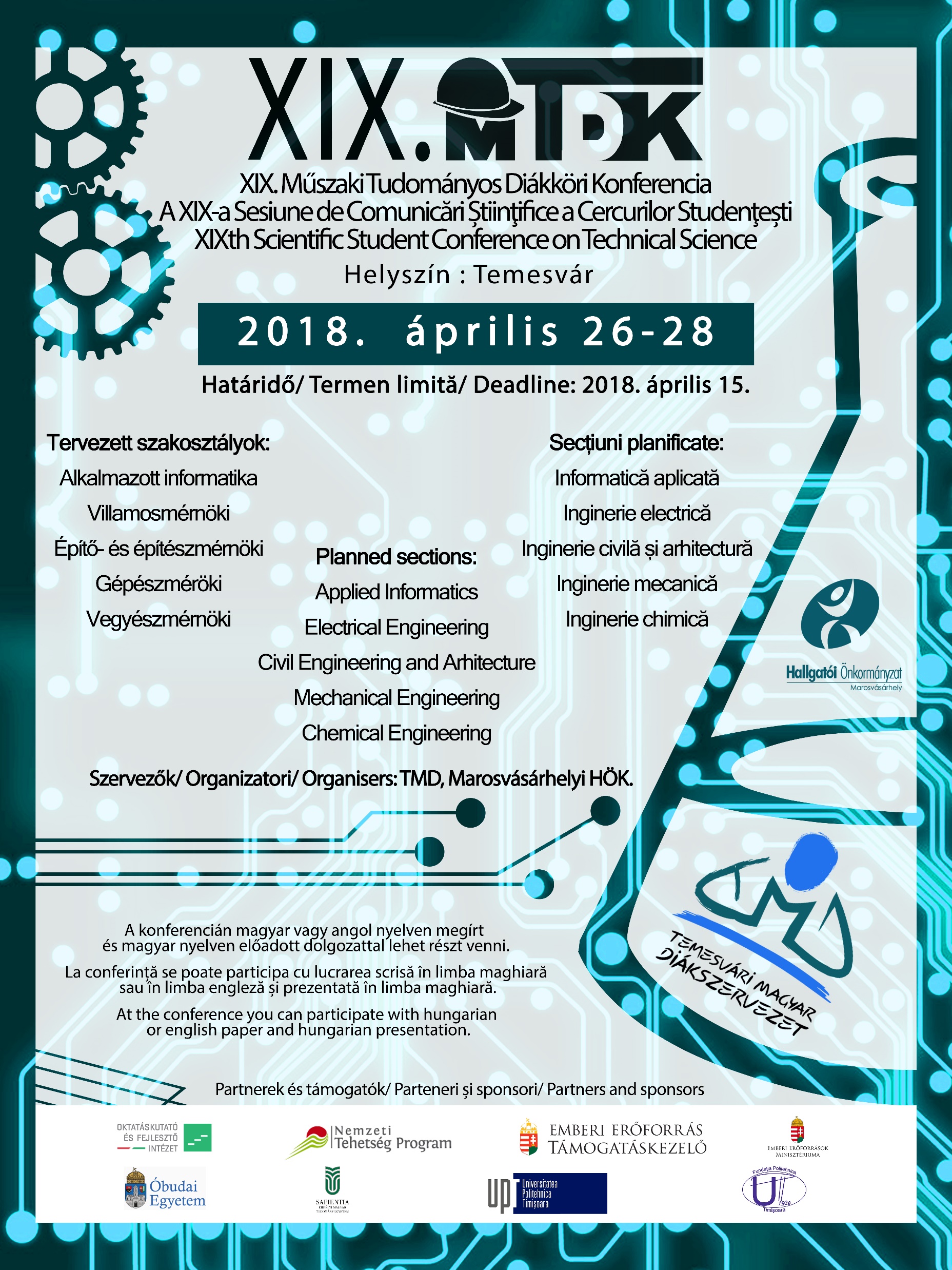 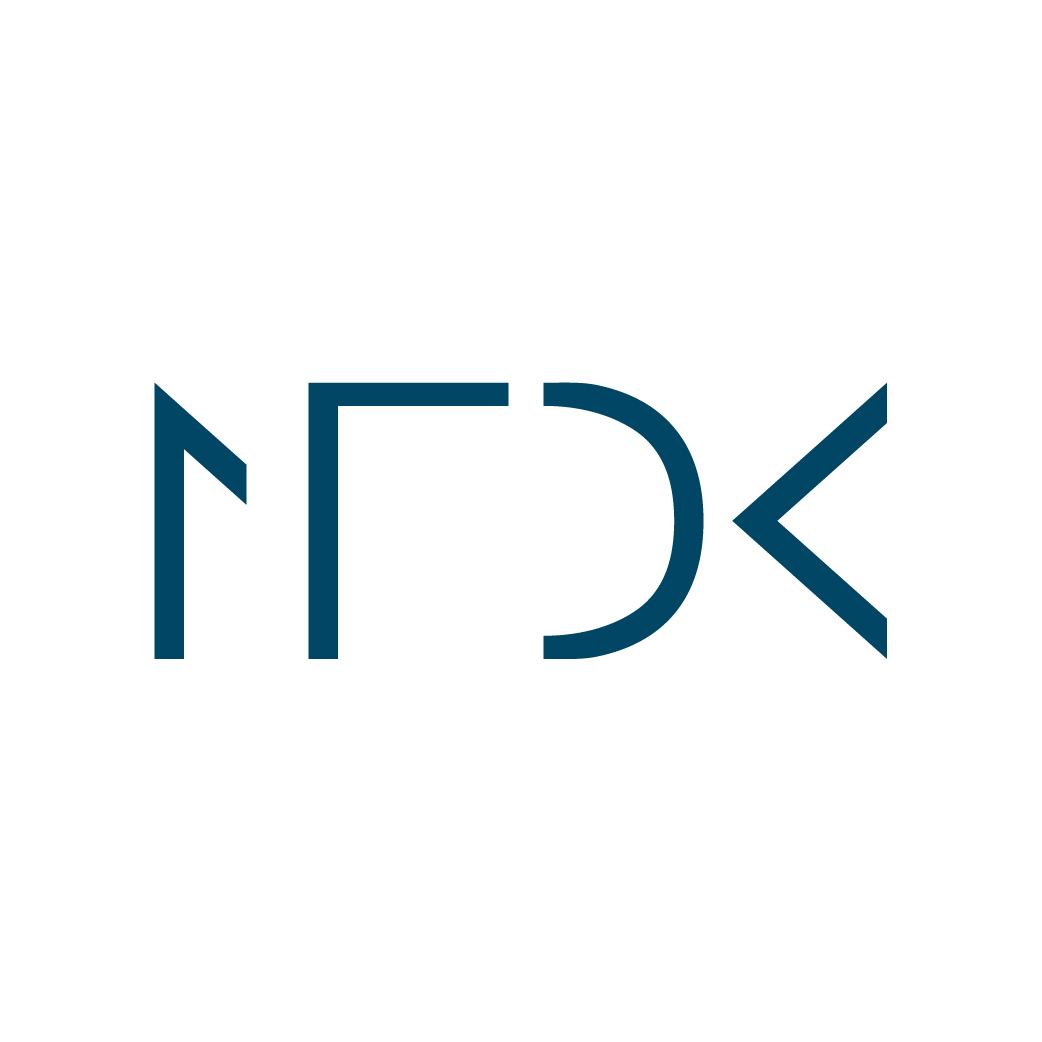 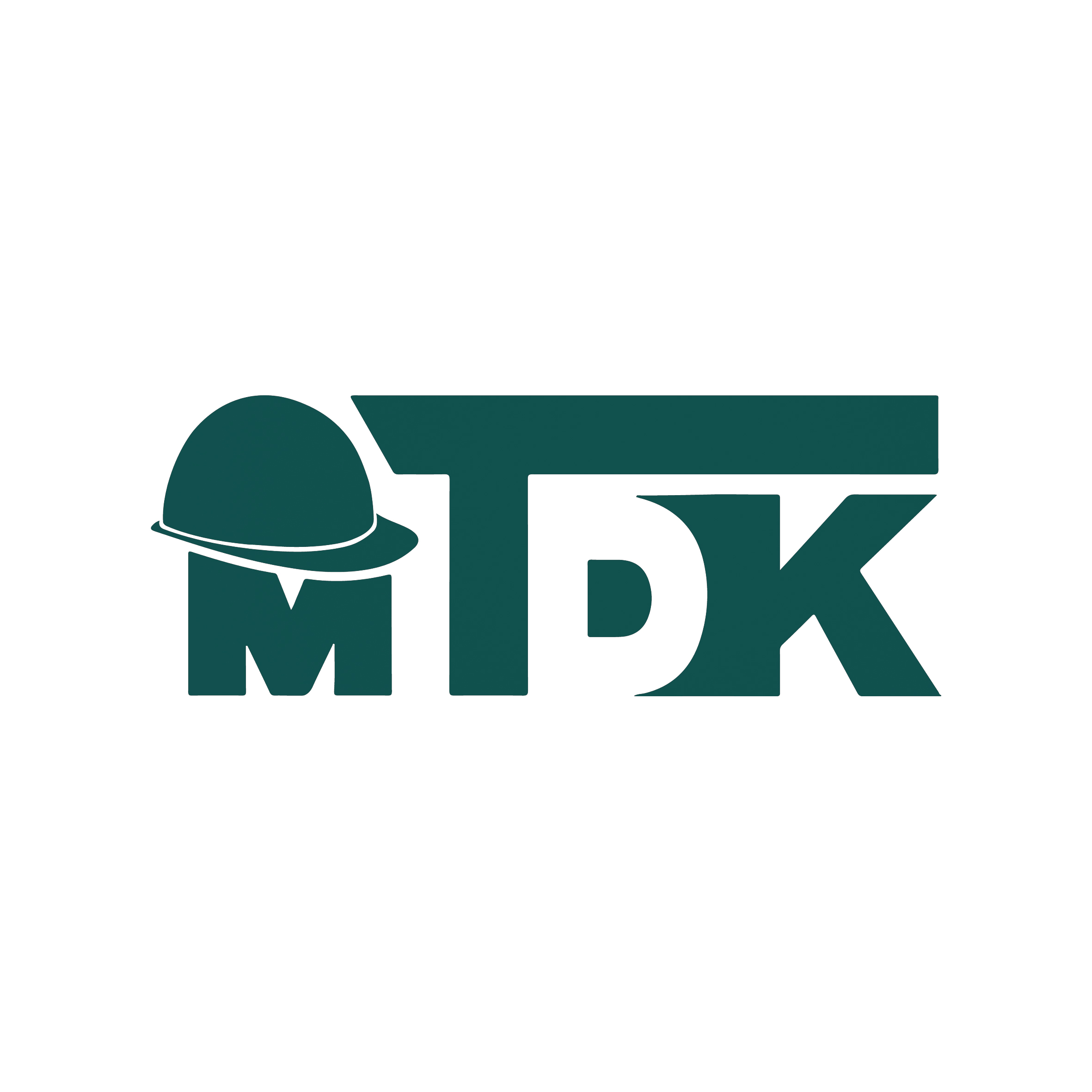 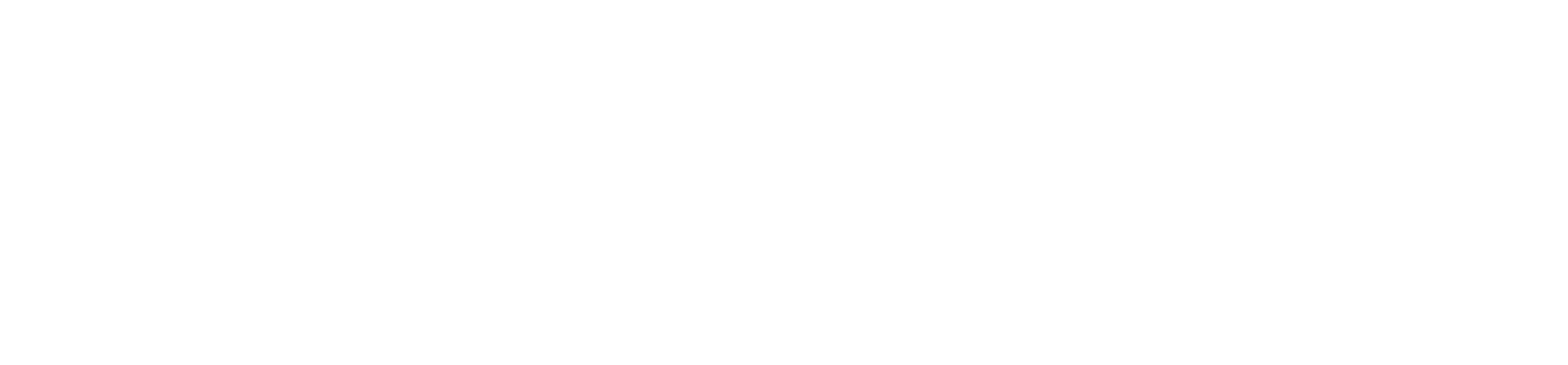 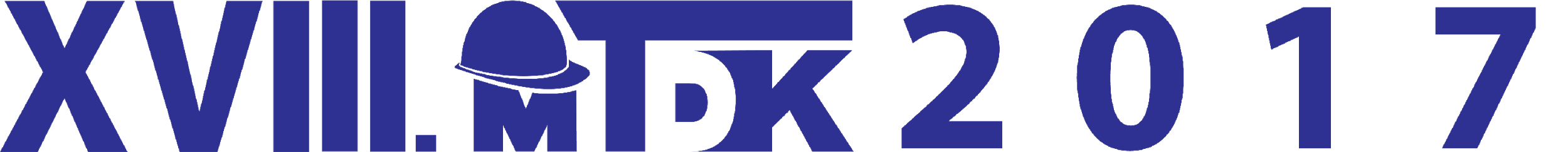 2018. ápr. 26-28.
2019. máj. 2-5.
2020. júl. 4
2021. máj. 7-8
2017. ápr. 27-29.
12 dolgozat
20  bíráló tanár
3 szekció
22 meghívott 
2 díszelőadás
51 dolgozat
20  bíráló tanár
5 szekció
23 meghívott 
5 díszelőadás
43 dolgozat
3 meghívott előadó
20 bíráló tanár
5 szekció
42 dolgozat
3 meghívott előadó
25 bíráló tanár
5 szekció
36 dolgozat
19 bíráló tanár
5 szekció
RÉSZTVÉTEL
Jövendőbeli célok
1
2
Mennyiségi
Minőségi
Több diák
Maradandóbb Élménnyel
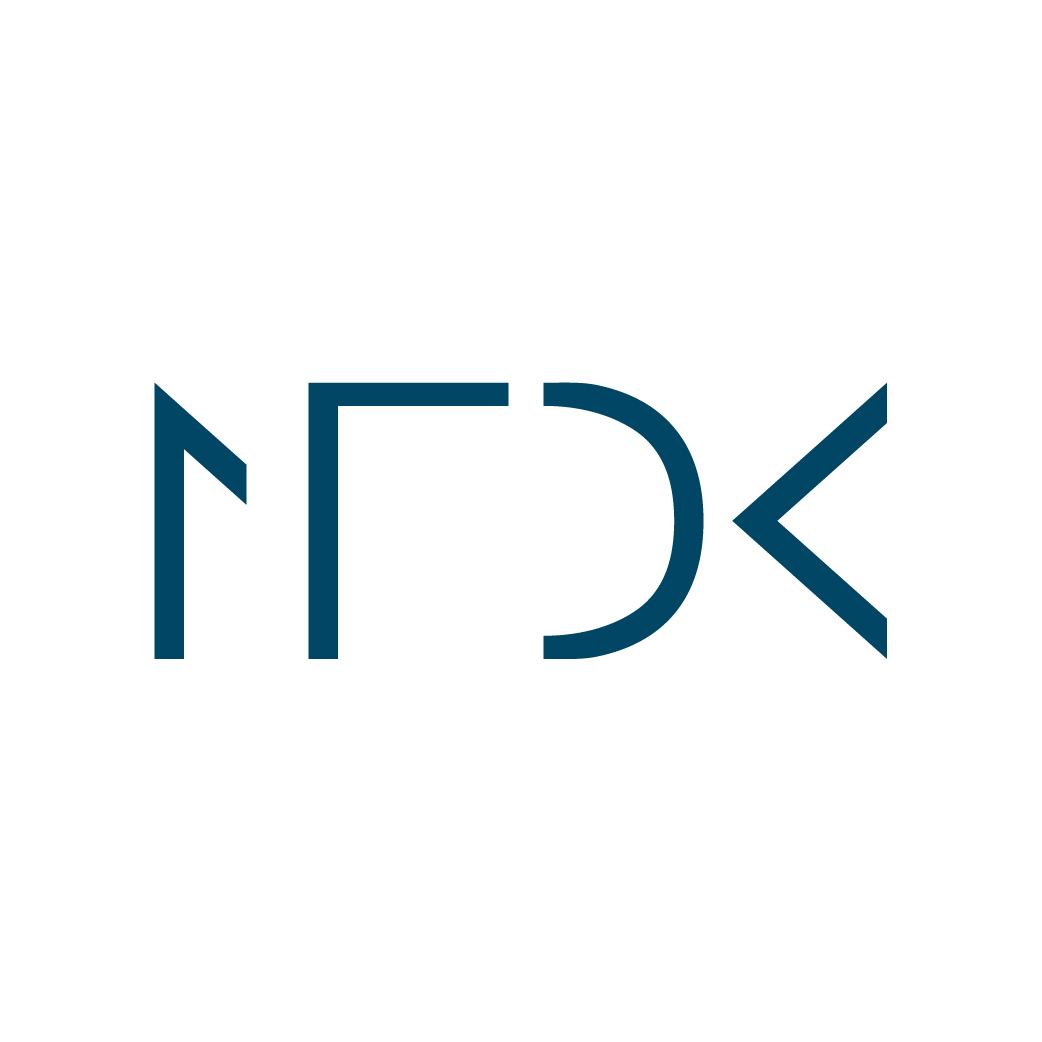 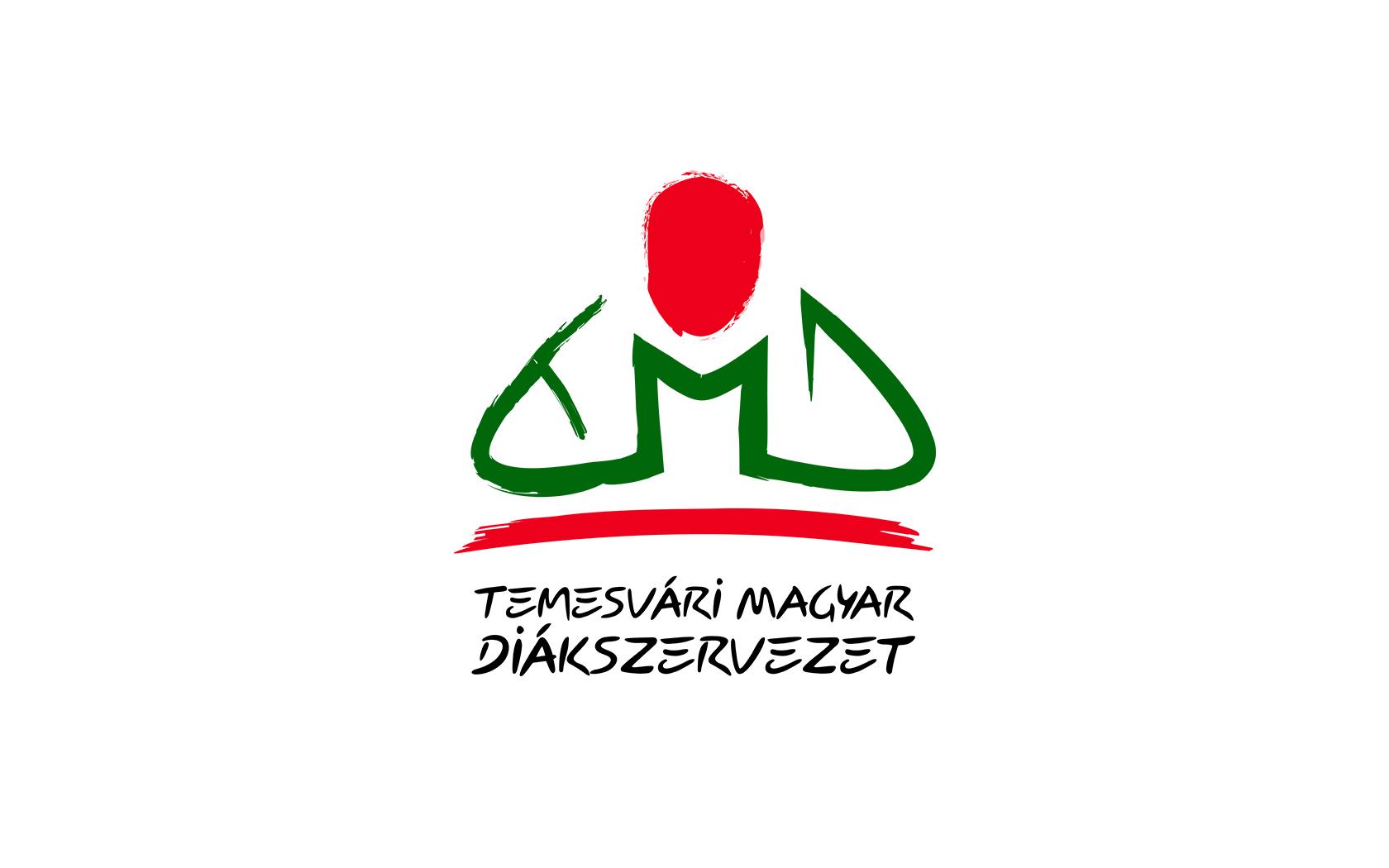